REZERWATY  PRZYRODY W  GMINIE  ŁUKÓW
PROJEKT  EDUKACYJNY  Z  PRZYRODYWykonali: Damian Wyszomirski kl. IV a                Przemysław Zalewski kl. IV a
pod kierunkiem p. Hanny Skorupa
REZERWAT  PRZYRODY
Jedna z form ochrony przyrody
   w Polsce. 
To obszar chroniony przepisami prawnymi i wyłączony z użytkowania, przeznaczony na cele ochrony przyrody i badania naukowe. Zazwyczaj mniejszy od parku narodowego.
RODZAJE  REZERWATÓW
Leśne
Florystyczne
Torfowiskowe
Faunistyczne
Krajobrazowe
Przyrody nieożywionej
Wodne
Stepowe
Słonoroślowe
Łączna liczba rezerwatów w Polsce według danych w  2011 roku wynosi 1469
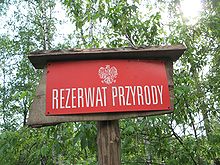 REZERWAT PRZYRODY „JATA”
Rezerwat leśny
Jeden z najstarszych rezerwatów w Polsce (powstał w 1933 roku)
Mają źródła rzeki: Krzna Południowa i Północna,
Ochroną objęta jest przede wszystkim jodła (zdarzają się okazy 250 letnie), najbardziej znana tzw. Królowa Jodeł o wysokości 36 m i średnicy 95 cm uschła w roku 2008 w wieku ok. 200 lat.
 Powierzchnia całkowita rezerwatu 1117 ha,z czego 337 ha jest objęte ochroną ścisłą
JATA - położenie
Rezerwat przyrody znajdujący się na terenie gminy Łuków, w województwie lubelskim ,
   na północno-zachodnim skraju Równiny Łukowskiej,  w Lasach Łukowskich.
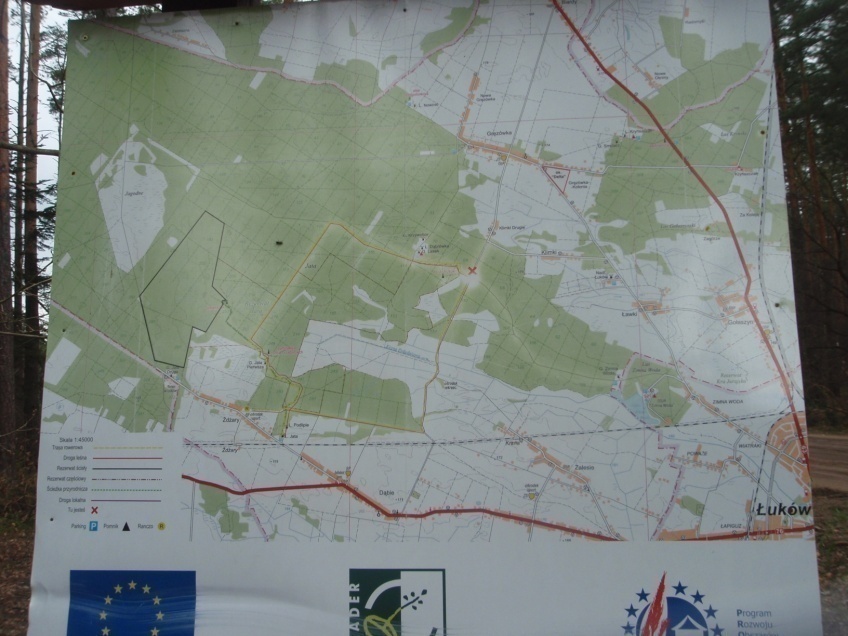 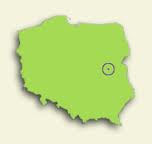 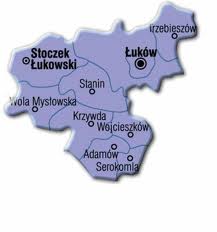 LOGO  REZERWATU
POMNIK  KSIĘDZA  BRZÓSKI  W  REZERWACIE  JATA
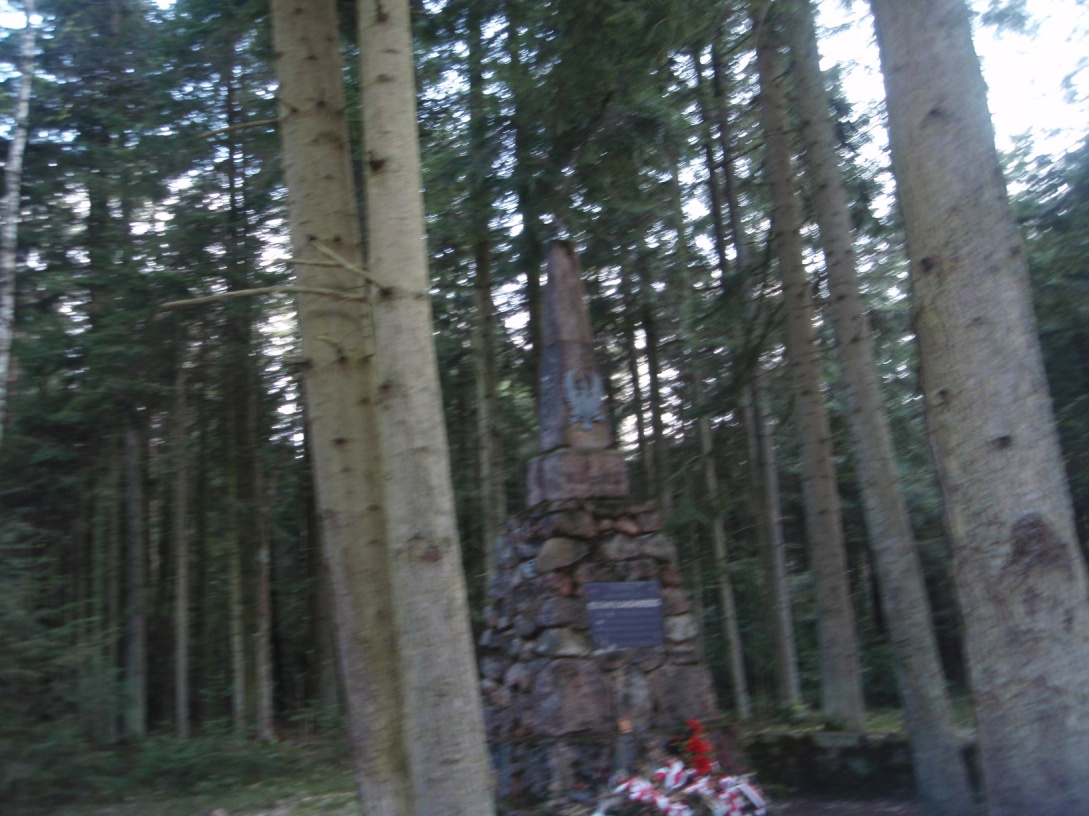 REZERWAT  JATA
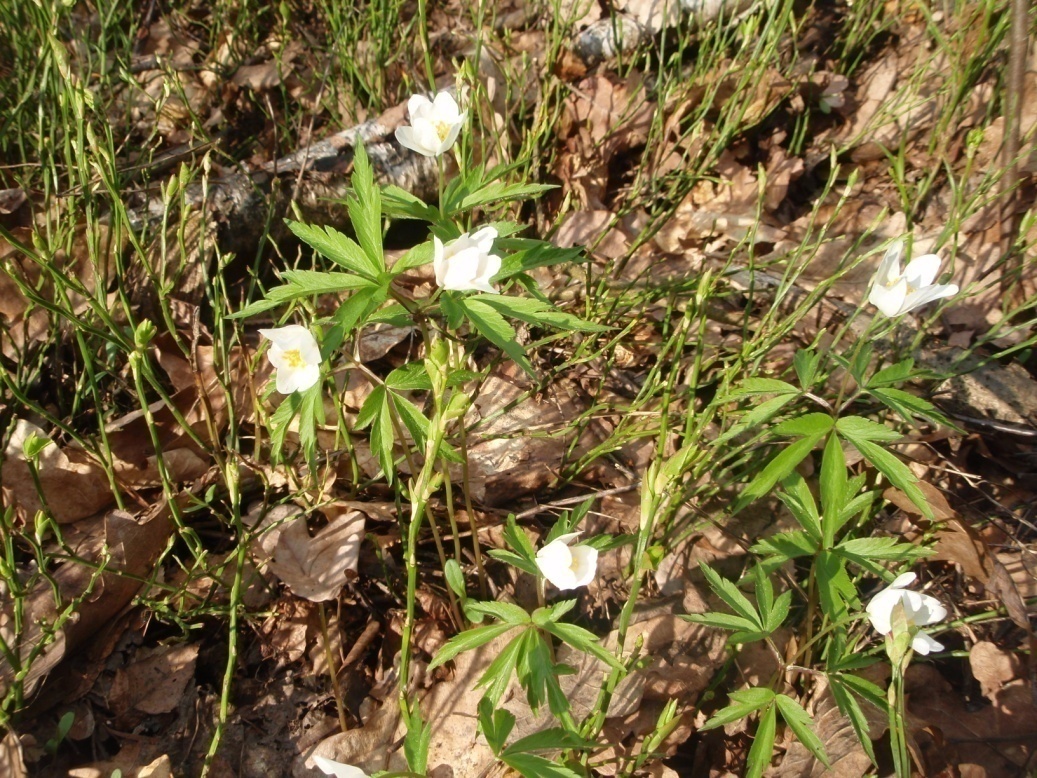 POMNIK  KSIĘDZA  BRZÓSKI  W  REZERWACIE  JATA
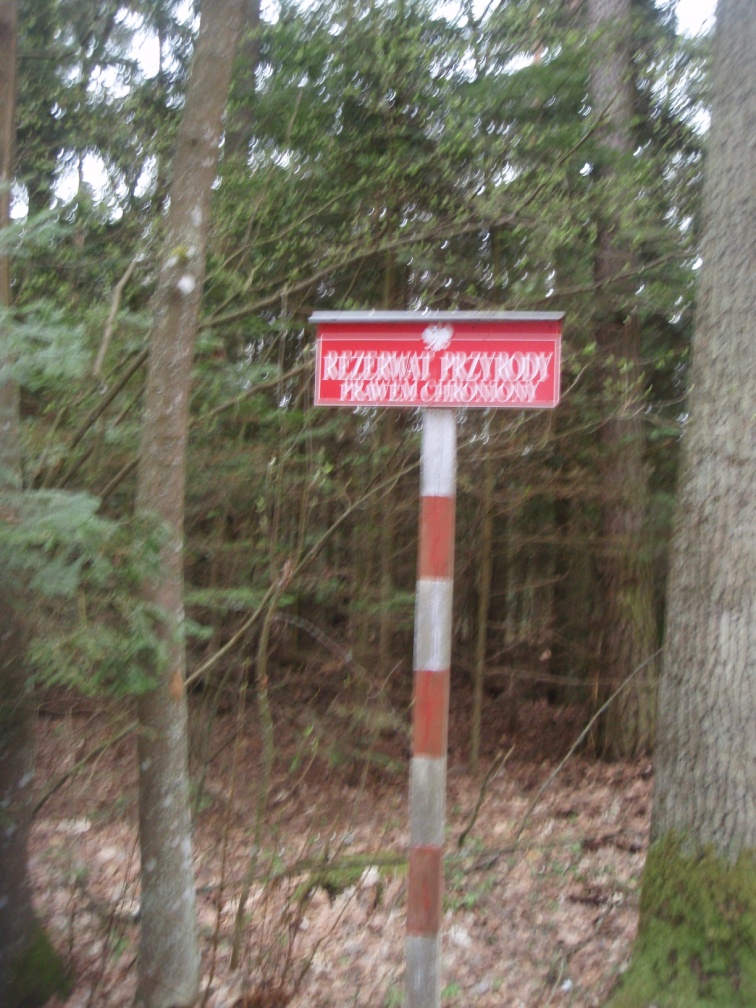 REZERWAT  JATA
TAJEMNICE  REZERWATU  JATA W SIECI
Warto obejrzeć film ukazujący piękno rezerwatu Jata w różnych porach roku dostępny w sieci
  www.rezerwatjata.pl,
Polecamy również film
 "Tajemnice Rezerwatu Jata" autorstwa "Wysokiński  Media Robert Piotr Wysokiński„
A także  „Jata - zaklęty ląd” - plener Artur Baranowski
http://www.youtube.com/watch?v=ab0gtAwyvBY
REZERWAT  PRZYRODY „KRA JURAJSKA”
Rezerwat geologiczny
Powierzchnia 8 ha
Znajduje się na łąkach wsi Gołaszyn
Ustanowiony dla ochrony złoża amonitów
Bogate skamieniałości różnorodnych zwierząt morskich
Został ustanowiony w 1980 roku
CO  TO  SĄ  AMONITY?
Amonity to kopalna grupa mięczaków należących do głowonogów, zamieszkująca morza w erze paleozoicznej i mezozoicznej, od dewonu do końca okresu kredy. Muszle amonitów, o średnicy od ok. 1 cm do 3 m, były spiralnie zwinięte.
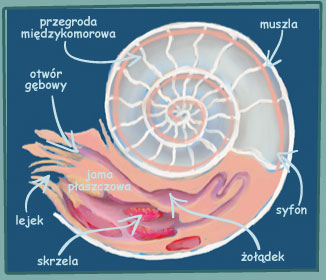 AMONITY
AMONITY
AMONITY
REZERWAT  „TOPÓR”
florystyczny i leśny rezerwat przyrody
znajdujący się na terenie gminy Łuków, w powiecie łukowskim, w woj. lubelskim
powierzchnia:  56,53 ha
przedmiot ochrony  – zachowanie zbiorowisk leśnych z udziałem jodły pospolitej poza granicą jej zasięgu na Wyżynie Lubelskiej
rok utworzenia - 1933 (1959)
ROŚLINY  I  ZWIERZĘTA  REZERWATU
Rośliny chronione występujące na terenie rezerwatu to m.in. widłak jałowcowaty, widłak goździsty, wroniec widlasty, kruszczyk błotny, wawrzynek wilczełyko. 
Do gatunków rzadkich występujących w rezerwacie należą: cienistka trójkątna, kozłek lekarski, turzyca orzęsiona oraz leśna.
Rezerwat stanowi ostoję dla rzadkich gatunków ptaków tj. orlik krzykliwy, bocian czarny, żuraw szary, puchacz zwyczajny, a także dzięciołów i błotniaków.
ROŚLINY REZERWATU - widłaki
Widłak jałowcowaty
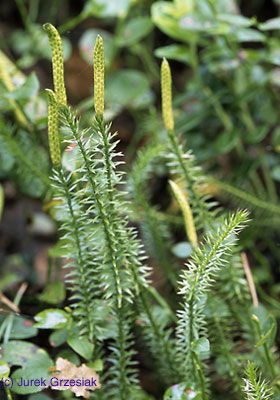 Widłak wroniec
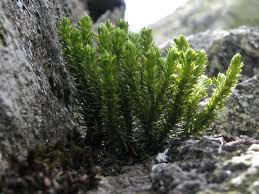 Widłak goździsty
RZADKIE GATUNKI ROŚLIN
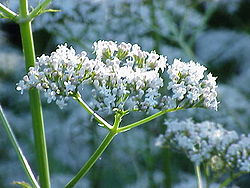 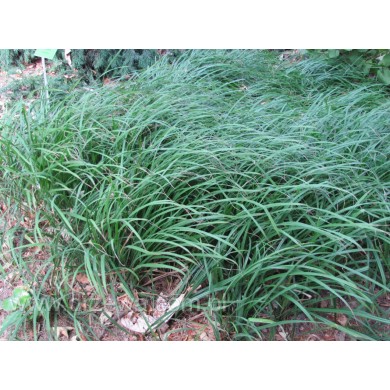 Kozłek lekarski
Cienistka trójkątna 
 (paprotniki)
Turzyca orzęsiona
Rzadkie zwierzęta
Bocian czarny
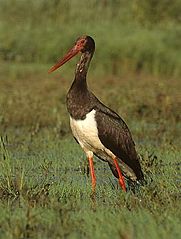 Żuraw szary
Orlik krzykliwy
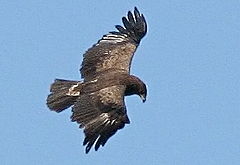 REZERWAT  „LAS  WAGRAMSKI”
rezerwat florystyczny, leśny
 utworzony w roku 1980 
powierzchnia 5,37 ha 
utworzony w celu ochrony stanowiska jednego z najrzadszych krzewów - wawrzynka główkowego(obecnie nie występuje w rezerwacie)
 znajduje się w gminie Łuków, na terenie uroczyska Wagram, w leśnictwie Kownatki (Nadleśnictwo Radzyń)
WAWRZYNEK GŁÓWKOWY
to niewielki (10 – 50 cm) płożący się krzew
zimozielone liście, szczytowe kwiatostany 
w ostatnim okresie liczba stanowisk wyraźnie maleje i gatunek ten może wyginąć.
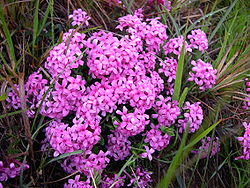 REZERWAT  LAS  WAGRAMSKI
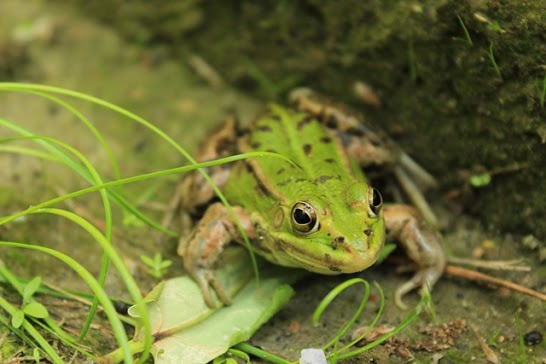 REZERWAT  LAS  WAGRAMSKI
LAS  WAGRAMSKI  W  SIECI
Warto obejrzeć filmiki autorstwa p. Artura Baranowskiego dostępne w sieci

http://www.youtube.com/watch?v=QgTBDIhnhPY
http://www.youtube.com/watch?v=ZuMOGbVdAVQ

oraz zdjęcia z rezerwatu
https://plus.google.com/u/0/photos/101218481062510659221/albums/5719748557233998257
BIBLIOGRAFIA
Wikipedia
http://www.lukow.ug.gov.pl/index.php?id=117
https://picasaweb.google.com/102068471835608440360/WyjazdDoRezerwatuJata?authuser=0&feat=directlink
http://muzeumamonitow.pl/literatura-przedmiotu/
http://www.rezerwatjata.pl/
https://plus.google.com/u/0/photos/101218481062510659221/albums/5719748557233998257
http://ias24.eu/aktualnosci,gmina-lukow-perlowy-rezerwat-jata,6509.html
http://www.e-wspolnota.com/Lukow/Wydarzenia/Jata_zostala__Perla_Turystyczna_-3663
http://www.ciekawe-miejsca.net/przewodnik/polska/rezerwat_jata_nasz_slad_w_jodlowej_puszczy